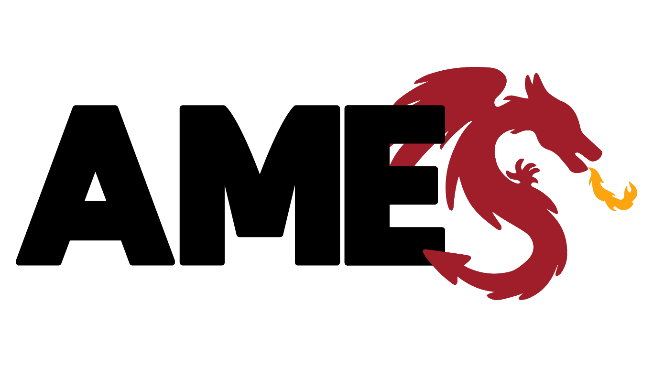 FICHE TECHNIQUE
11012 – PANNEAU LUMINEUX PASSAGE PIETON ECOLE A13b
Fabriqué dans nos ateliers en France
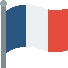 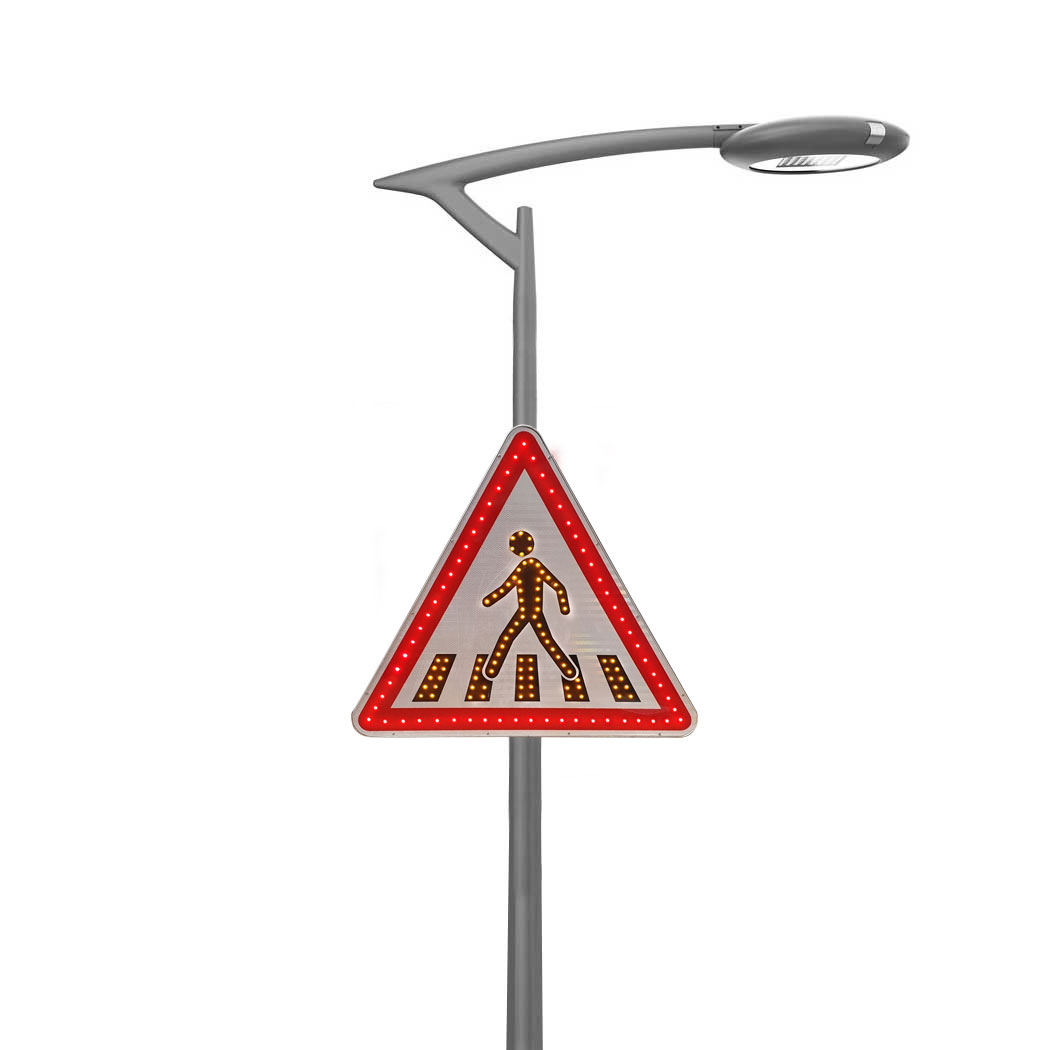 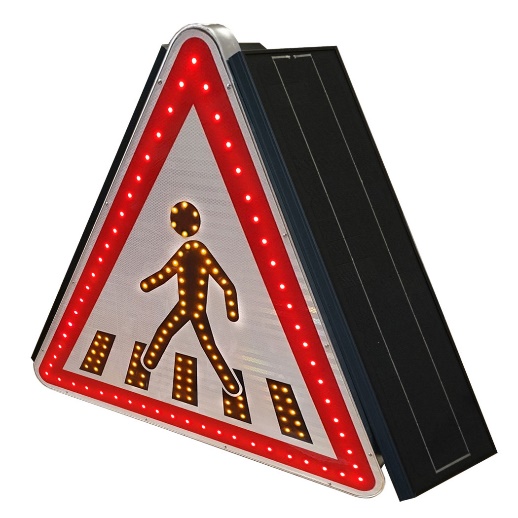 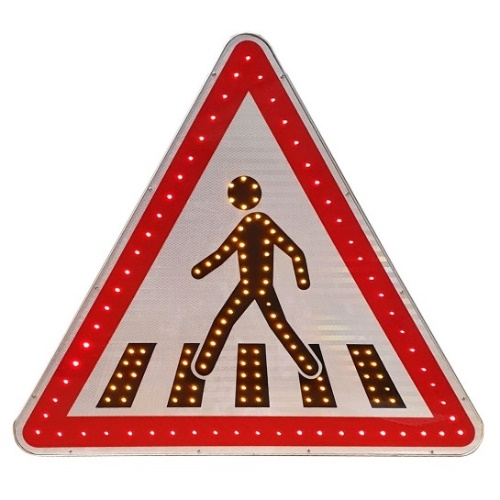 230V
Éclairage public
Solaire
LES PLUS :
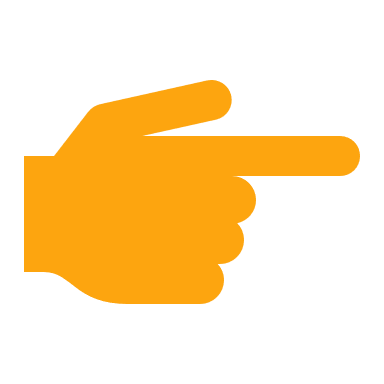 Impact visuel pour protéger les piétons
Leds haute intensité très visibles
Fabrication française
AMES - www.ames-signalisation.fr – contact@ames-signalisation.fr – 03,XX,XX,XX,XX 
1 Rue Hubert Reeve 57140 NORROY LE VENEUR
CP 09/2024
1
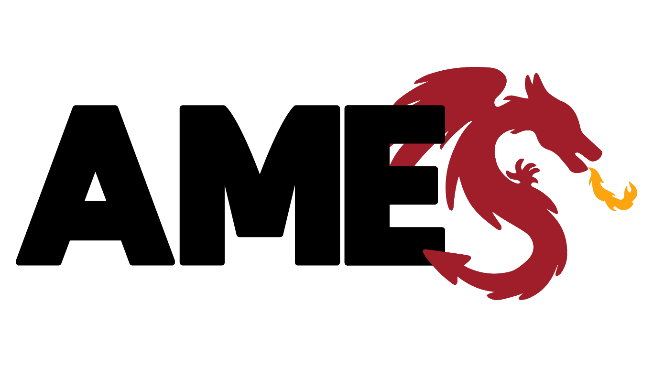 FICHE TECHNIQUE
11012 – PANNEAU LUMINEUX PASSAGE PIETON ECOLE A13b
VERSION SOLAIRE
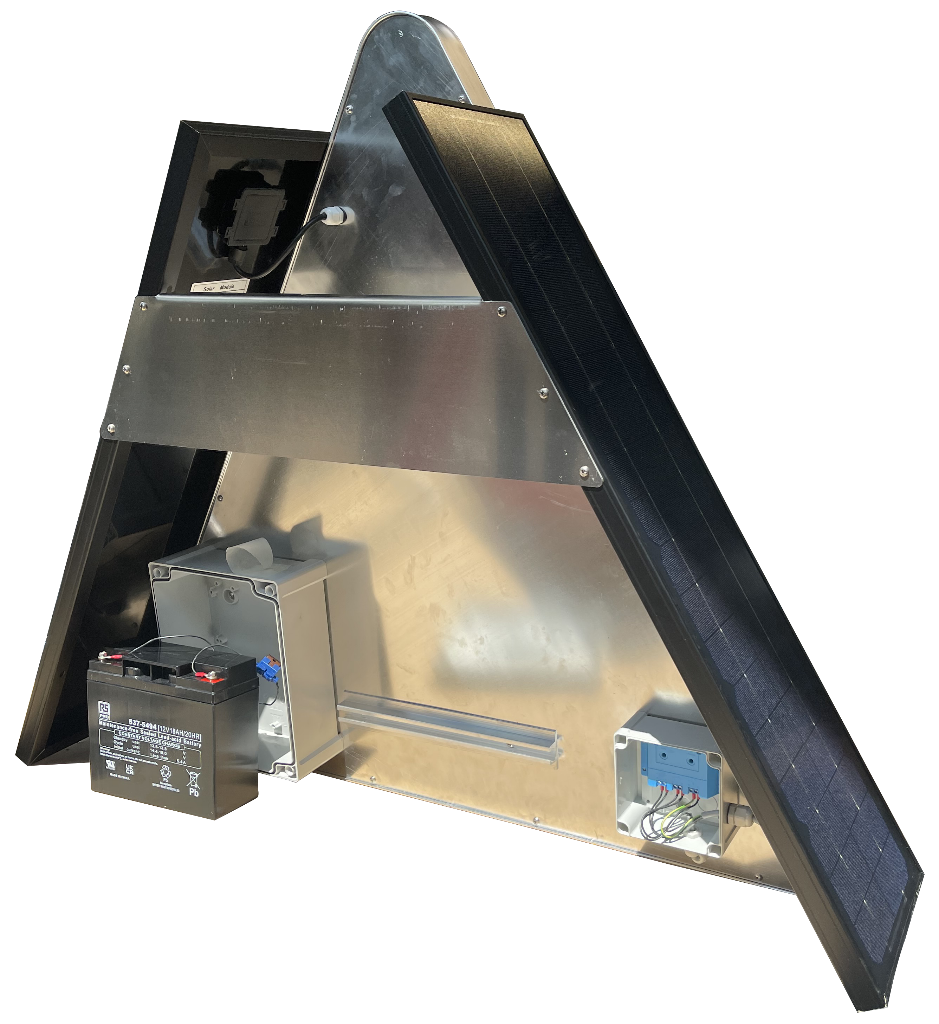 Panneaux solaires
Rails de fixation
Batterie 12V 18 Ah
Régulateur solaire
LES PLUS :
AMES - www.ames-signalisation.fr – contact@ames-signalisation.fr – 03,XX,XX,XX,XX 
1 Rue Hubert Reeve 57140 NORROY LE VENEUR
CP 09/2024
2
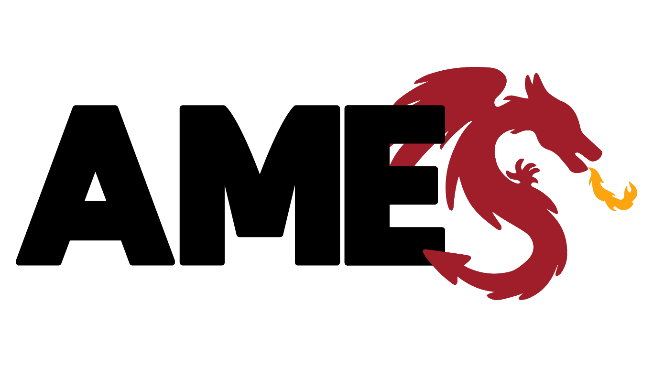 FICHE TECHNIQUE
11012 – PANNEAU LUMINEUX PASSAGE PIETON ECOLE A13b
COFFRET ENERGIE POUR ECLAIRAGE PUBLIC
Chargeur de batterie
Borniers
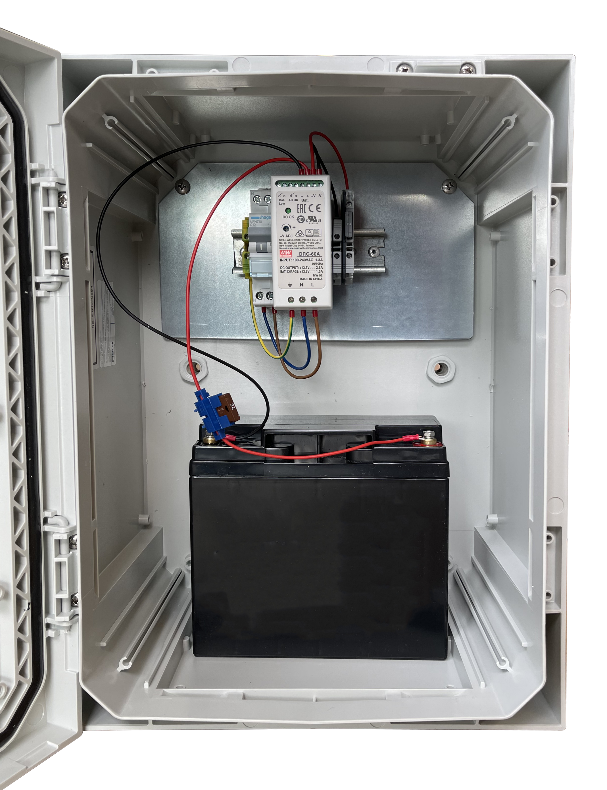 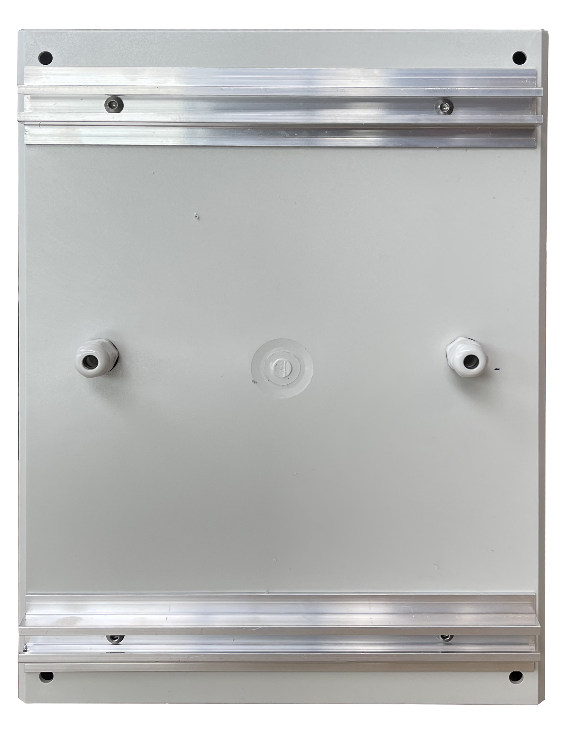 Disjoncteur
Sortie 
12V
Entrée 
230V
Fusible
Batterie 12V
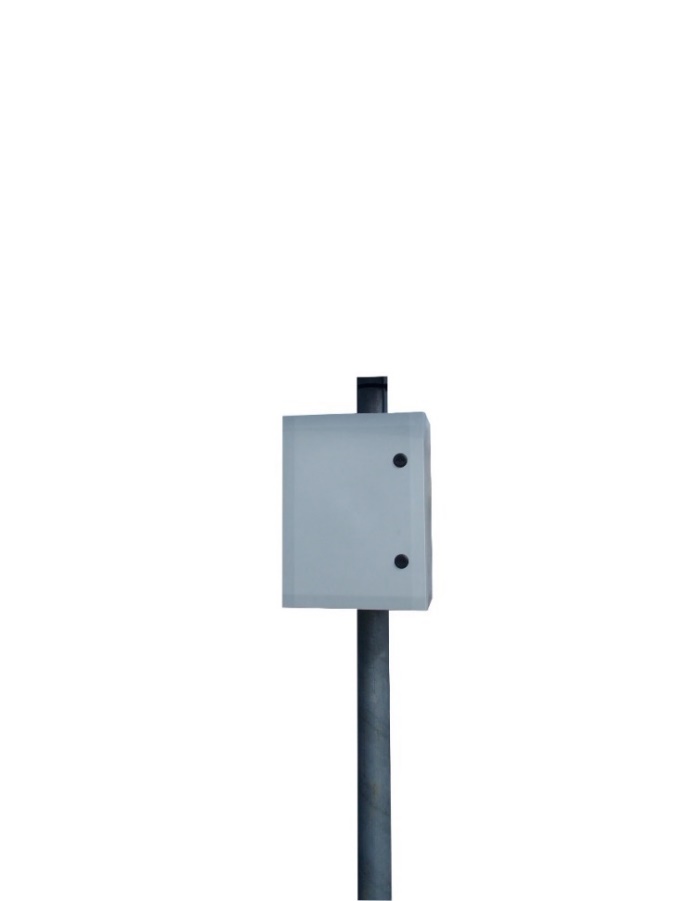 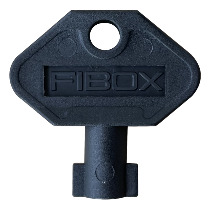 Clé fournie
AMES - www.ames-signalisation.fr – contact@ames-signalisation.fr – 03,XX,XX,XX,XX 
1 Rue Hubert Reeve 57140 NORROY LE VENEUR
CP 09/2024
3